Interaktives Tool zur Evaluierung von Teststrategien
Von Kleist (MF1), Oh (FG17)
für die AG Diagnostik
Was kann das Tool?
Bestimmung des Restrisikos bzw. der Risikoreduktion nach verschiedenen Teststrategien ODER/UND Quarantäne in verschiedenen settings

Restrisiko: Wahrscheinlichkeit, dass eine Person die negativ getestet wurde/aus der Quarantäne entlassen wurde, obwohl sie in Wirklichkeit kontagiös ist. 

Restrisiko ≈ contagiousness(t) * false ommission rate(t) 
Risikoreduktion: Ausgangsrisiko => Restrisiko


Nebenprodukte: 
Prävalenzschätzer („force of infection“) anhand der Inzidenzhistorie  und der Dunkelziffer
Aufwandsschätzer (Anzahl Tests pro positivem Befund)
Wie machen wir das?
Restrisiko ≈  contagiousness(t) * false ommission rate(t) 

Wir berechnen diese Wahrscheinlichkeit basierend auf dem Infektionsverlauf: 
Es sind vier Infektionsphasen relevant: 
(i) Prädetektionsphase; 
(ii) Prä-symptomatische Phase; 
(iii) (symptomatische) Phase; 
(iv) Nicht mehr kontagiös.
„Inkubation“
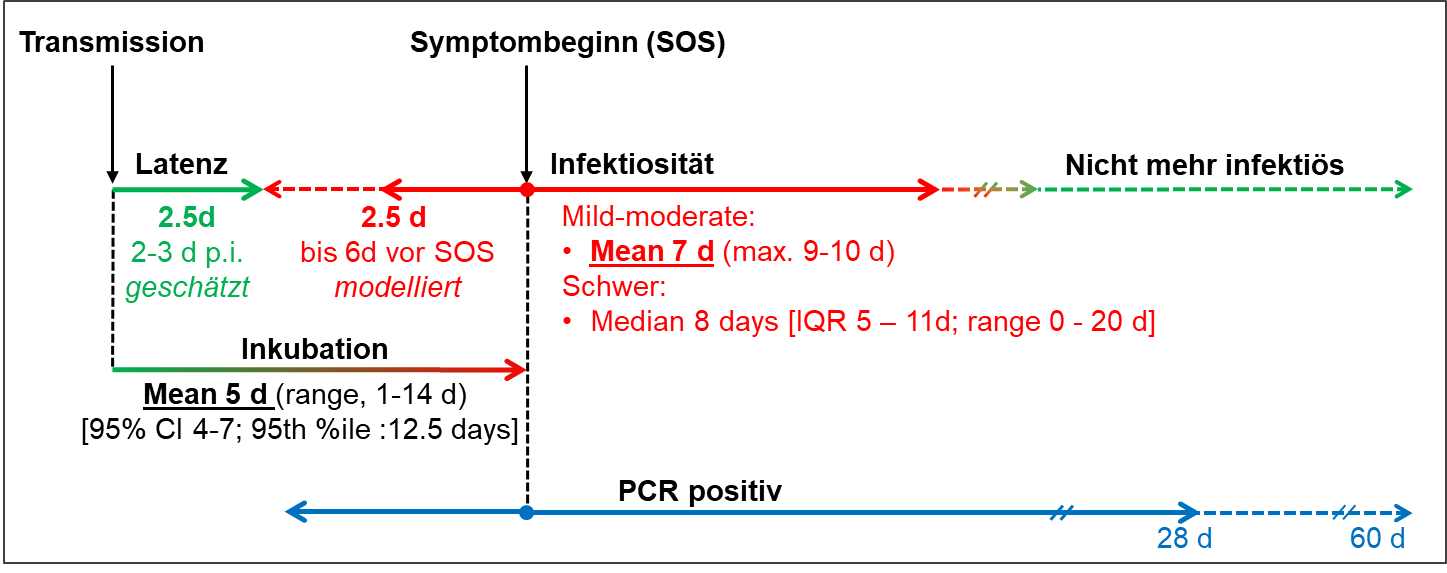 Pre-sympto-
matische 
phase
Pre-detektions 
Phase
[Speaker Notes: Inkubation
Li et al., NEJM2020 (425 cases):  Mean 5.2d [95% CI 4-7; 95th percentile of the distribution at 12.5 days]
Lauer et al., Ann Int Med https://www.ncbi.nlm.nih.gov/pubmed/32150748 (181 patients): Median 5.1 days (95% CI, 4.5 to 5.8 days), 97.5% of those who develop symptoms will do so within 11.5 days (CI, 8.2 - 15.6 days)
Linton et al.: Mean 5 days, 95% CI 2-14d. JClinMed Feb 2020 https://www.ncbi.nlm.nih.gov/pubmed/32079150 95% 
Outliers >14d have been reported

Infektiosität vor Symptombeginn 
Modelliert:
Basierend auf Modellierungen wird geschätzt, dass Infektiosität ab 2-3 Tage vor Symptombeginn besteht:
He et al., Nature Medicine 2020. Note that Ashcroft et al. published a correction, implying infectivity starts around 5 days prior to symptom onset
Xia et al., MedRxiv 2020. https://europepmc.org/article/ppr/ppr116510. 
Tindale et al. MedRxiv2020 range: 1-8 days
Untersucht:
Punktprävalenzstudie unter Pflegeheimbewohnern (Durchschnittsalter, 79 ± 10 Jahre) demonstrierte infektiöses Virus bis 6 (im Mittel 3-4) Tage vor Symptombeginn. Im hohen Lebensalter kann das klinische Bild aber untypisch sein. Daher ist noch nicht klar, ob diese Zeitspanne für andere Altersgruppen auch gilt. Arons et al., NEJM2020.

Dauer der Infektiosität nach Symptombeginn - abhängig von Krankheitsschwere
Mild-moderat:
Wölfel et al.: median 6d, mean 7d, max. 8d
Cross-sectional (= low estimate): Kujawski et al., mean 4.4.d; Arons et al., mean 4 d, max 9 -14 d
Severe (ICU oder Intermediate care):
VanKampen et al., Median 8 days [IQR 5 – 11d; range 0 - 20 d]]
Simulation/Illustration
Model
r1
r2
r3
Pre-sympto-
matic
(symptomatic) 
& infectious
pre-
detection
post-infectious
x1
x2
x3
x4
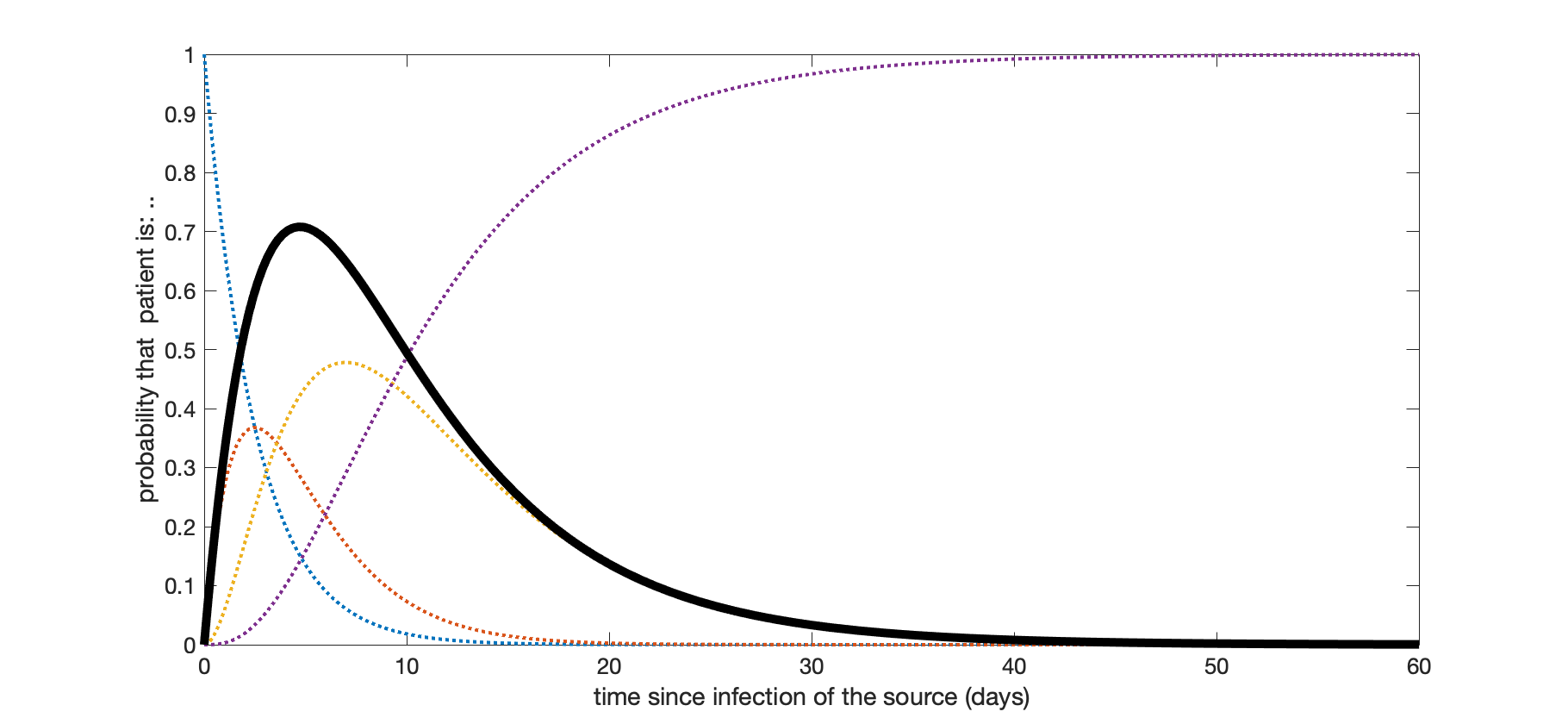 Detektierbar & Infektiös
Nebenprodukt: Prävalenzschätzung(“Force of Infection“)
Neuinzidenzrate im Herkunftsland zum Zeitpunkt der Reise und in den Wochen davor
Zeitparameter des Infektionsverlaufs
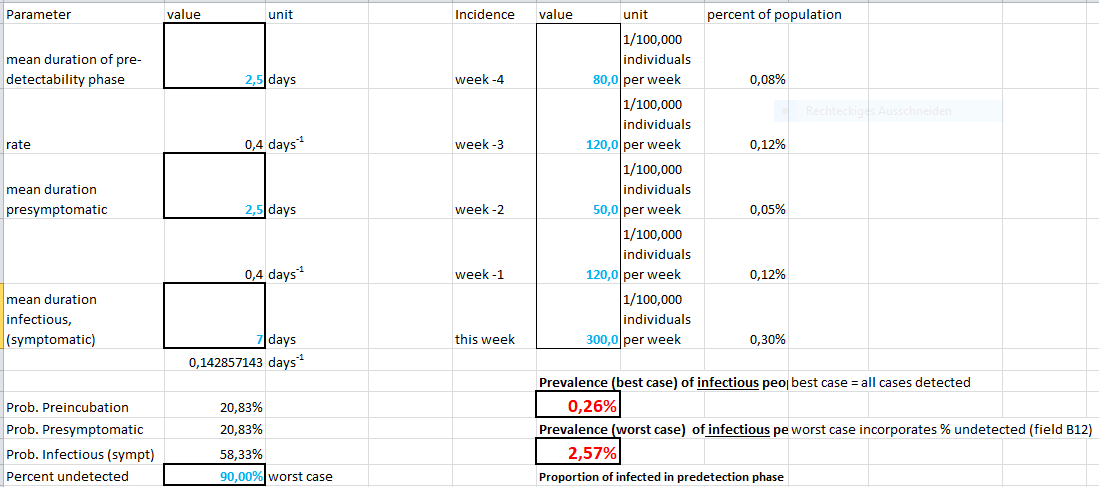 Prävalenz, die sich aus Neuinzidenzraten errechnet
„Best“ / „worst“ case, je nach Dunkelziffer
„Dunkelziffer“ der Infizierten
90% bedeutet: auf 1 positiven Test kommen10 Infizierte
Anwendungen
Prävalenz = Ausgangsrisiko
Aufenthalt im Hochprävalenzgebiet
E.g.: Infektion im Urlaubsland/während des Auslandsaufenthaltes, aber: unbekannter Zeitpunkt

Spezialfälle
E.g.: Infektion während der Rückreise (Flughafen/Fähre, etc.)
Unterschiedliche Test- bzw. Quarantänestrategien
JE GERINGER DESTO BESSER:
Risiko, dass jemand der „freigetestet“ wurde, aber infiziert & ansteckend ist
↑ bei schlechter Testsensitivität
↑ bei schlechtem Testzeitpunkt (Tag der Infektion)
↓ bei Abnahme der Infektiosität 
100% vor, bzw. unmittelbar nach Exposition. 
0% wenn jemand nicht mehr ansteckend ist
Wahrscheinlichkeit, dass jemand SARS-CoV-infiziert & ansteckend ist
↑ für erhöhtes Expositionsrisiko: ↑ bei hoher Prävalenz, ↑ bei Risikoverhalten/-tätigkeiten, ↑ bei vielen Kontakten, ↑ im Outbreak
100% = infiziert und ansteckend
0% = nicht infiziert bzw. Z.n. Infektion und nicht mehr ansteckend
[Speaker Notes: Diese Darstellung zeigt das Restrisiko unterschiedlicher Teststrategien (hier unter der Annahme, dass die Infektion am Einreisetag erfolgt).
Sie basiert auf einer Modellierung, die folgendes voraussetzt:
Erster Test bei Einreise
PCR Sensitivität 70%, PCR-Spezifität 99,5%; 
20% Asymptomatische
Inkubation (mean) 5 d [= Latenz 2,5d + presymptomatic phase 2,5d] 
Infectivity (mean) 7d post symptom onset
PCR+ (mean) 20d post symptom onset
symptomatische Personen melden ihre Symptome und werden isoliert (unterziehen sich also keinen weiteren Testungen).

Kurvenverläufe variieren je nachdem, wann Exposition/Infektion erfolgt sind (am Einreisetag vs in den Tagen davor). Details in den nächsten slides.]
Anwendung 1: Prävalenz = Ausgangsrisiko
Ausgangsrisiko = Prävalenz an infektiösen 
		Personen
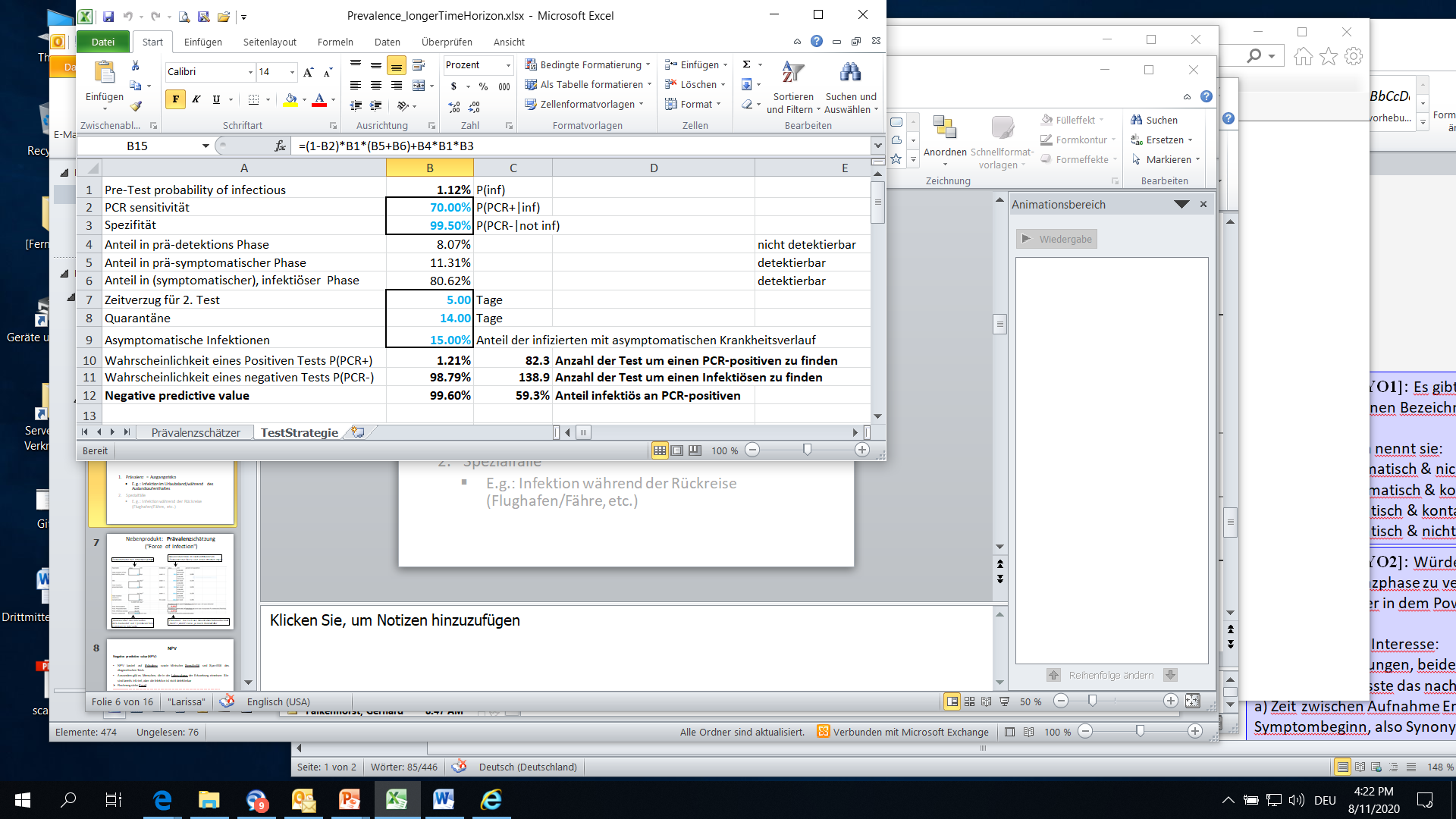 70% Sensitivität entsprechend Literaturangaben (s.u.)
Strategieparameter
Aufwandsschätzer
[Speaker Notes: Literatur [PCR Sensitivität]
https://jamanetwork.com/journals/jama/fullarticle/2762997
https://pubmed.ncbi.nlm.nih.gov/32221519/
https://www.medrxiv.org/content/10.1101/2020.02.11.20021493v2
https://www.nejm.org/doi/full/10.1056/NEJMp2015897]
Anwendung 1: Prävalenz = Ausgangsrisiko
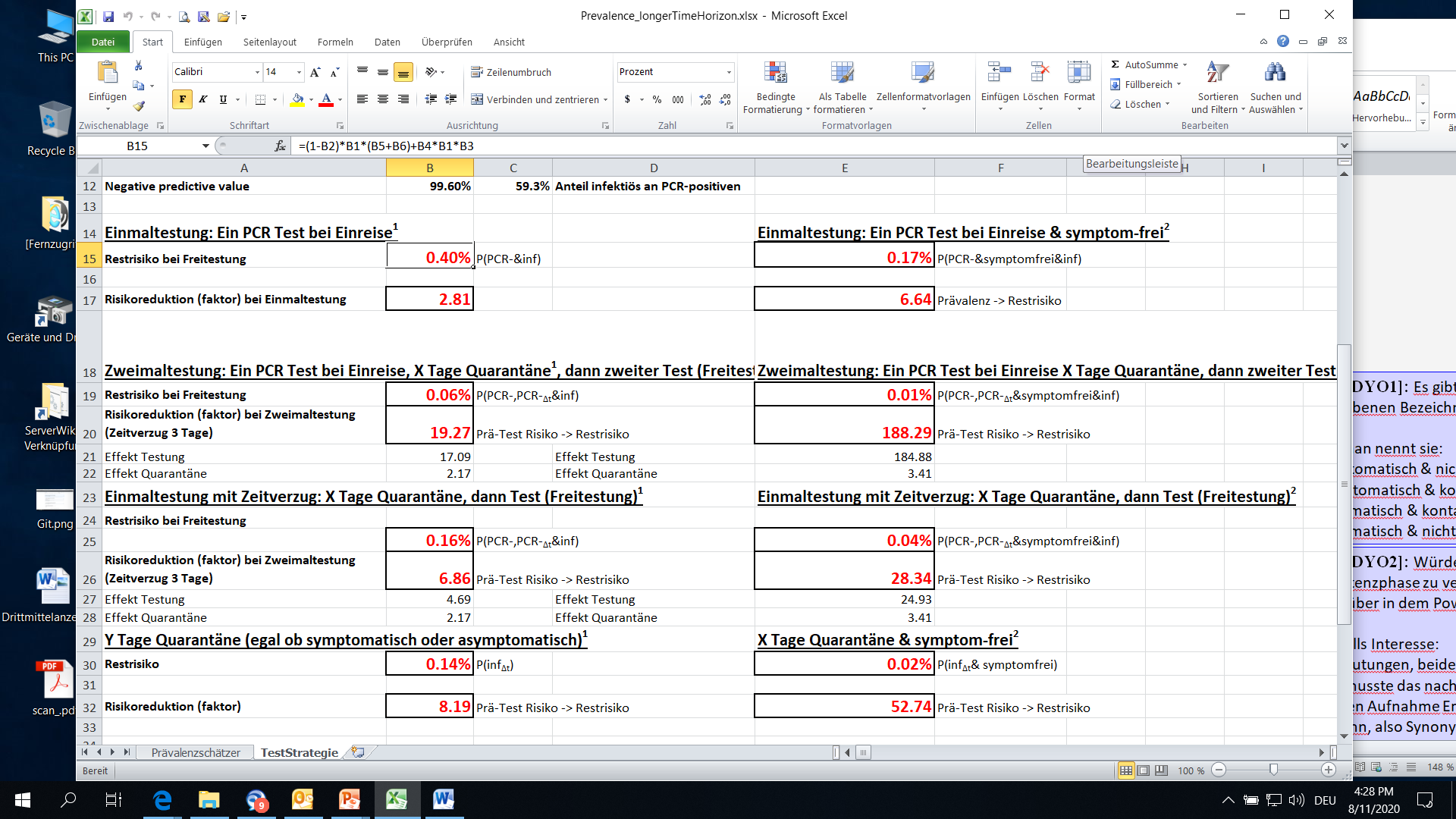 Verschiedene Teststrategien
2. Teststrategie
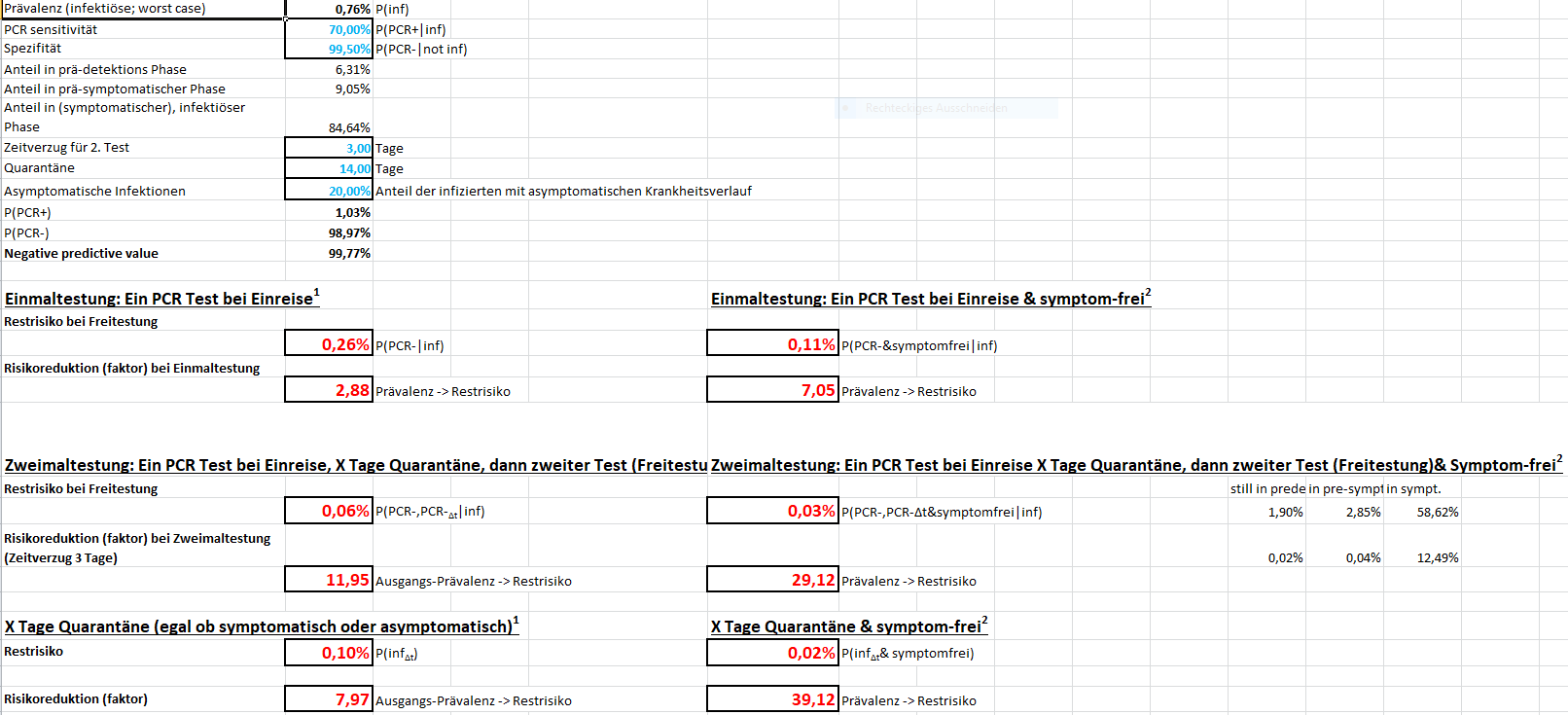 Szenario A: Symptomatische Personen gehen nicht in Isolation
Szenario B: Symptomatische Personen gehen in Isolation
Anwendungen
Prävalenz = Ausgangsrisiko
E.g.: Infektion im Urlaubsland/während des Auslandsaufenthaltes
Spezialfälle
E.g.: Infektion während der Rückreise (Flughafen/Fähre/Zug/Bus, etc.)
Beispiel 1

Aufenthalt im Hochprävalenzgebiet
Heimreise beinhaltet viel Umsteigen und Schlangestehen, deswegen  klappt AHA nicht
Infektion am Tag der Einreise
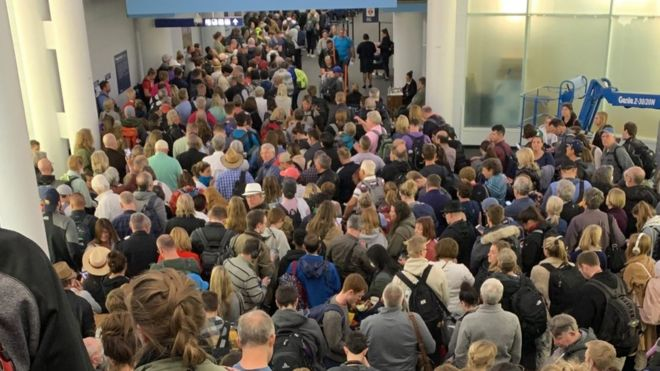 Beispiel 1: Exposition/ Infektion am Tag der Einreise
Warum sinkt hier das Restrisiko?
2. Test außerhalb der „pre-detection phase“
Infektiosität sinkt im Lauf der Zeit (Durchschnittl. Infektiositätsdauer 7d nach Symptombeginn)
[Speaker Notes: Diese Abbildung zeigt modellhaft1 das Restrisiko unterschiedlicher Teststrategien an, also die Wahrscheinlichkeit, dass eine negativ getestete Person mit SARS-CoV-2 infiziert und  ansteckend ist. Wenn eine Infektion sicher besteht („Vortestwahrscheinlichkeit 100%“), dann hat ein negativer Test bei Einreise ein Restrisiko von 99,5%; fällt ein zweiter Test 5 Tage später ebenfalls negativ aus, dann besteht noch ein Restrisiko von 13,4%. Minimal ist das Restrisiko am Ende einer 14-tägigen Quarantäne (auch ohne Testung).  
Das Restrisiko lässt sich auch anhand der Vortestwahrscheinlichkeit bewerten, deren Abschätzung z.B. anhand des Expositionsrisikos erfolgen kann. Dieses wird von der regionalen Prävalenz beeinflusst, kann diese jedoch erheblich überschreiten (s.o.). Die Sieben-Tage-Inzidenzrate 50/100.000 entspricht bei Untererfassung 1:20 der Prävalenz 1,1% . Aus dem resultierenden Mindestwert der Vortestwahrscheinlichkeit von 1,1% leiten sich folgende Restrisiken ab: Einmaliger negativer Einreisetest, Restrisiko ≥0,01%; ein zweiter negativer Test 5 Tage später, Restrisiko ≥0,000002‰ ; 14 Tage Quarantäne, Restrisiko ≥0,0000045‰. 

1 Basierend auf einer Modellierung, die folgendes voraussetzt:
Exposition/ Transmission am Einreisetag; symptomatische Personen melden ihre Symptome und werden isoliert (unterziehen sich also keinen weiteren Testungen).
PCR Sensitivität 70%, PCR-Spezifität 99,5%; 
20% Asymptomatische (mit gleichem Verlauf der Infektionsparameter wie symptomatische)
Inkubation (mean) 5 d [= Latenz 2,5d + presymptomatic phase 2,5d] 
Infectivity (mean) 7d post symptom onset
PCR+ (mean) 20d post symptom onset]
Zeitverzug zwischen Infektion und Einreise
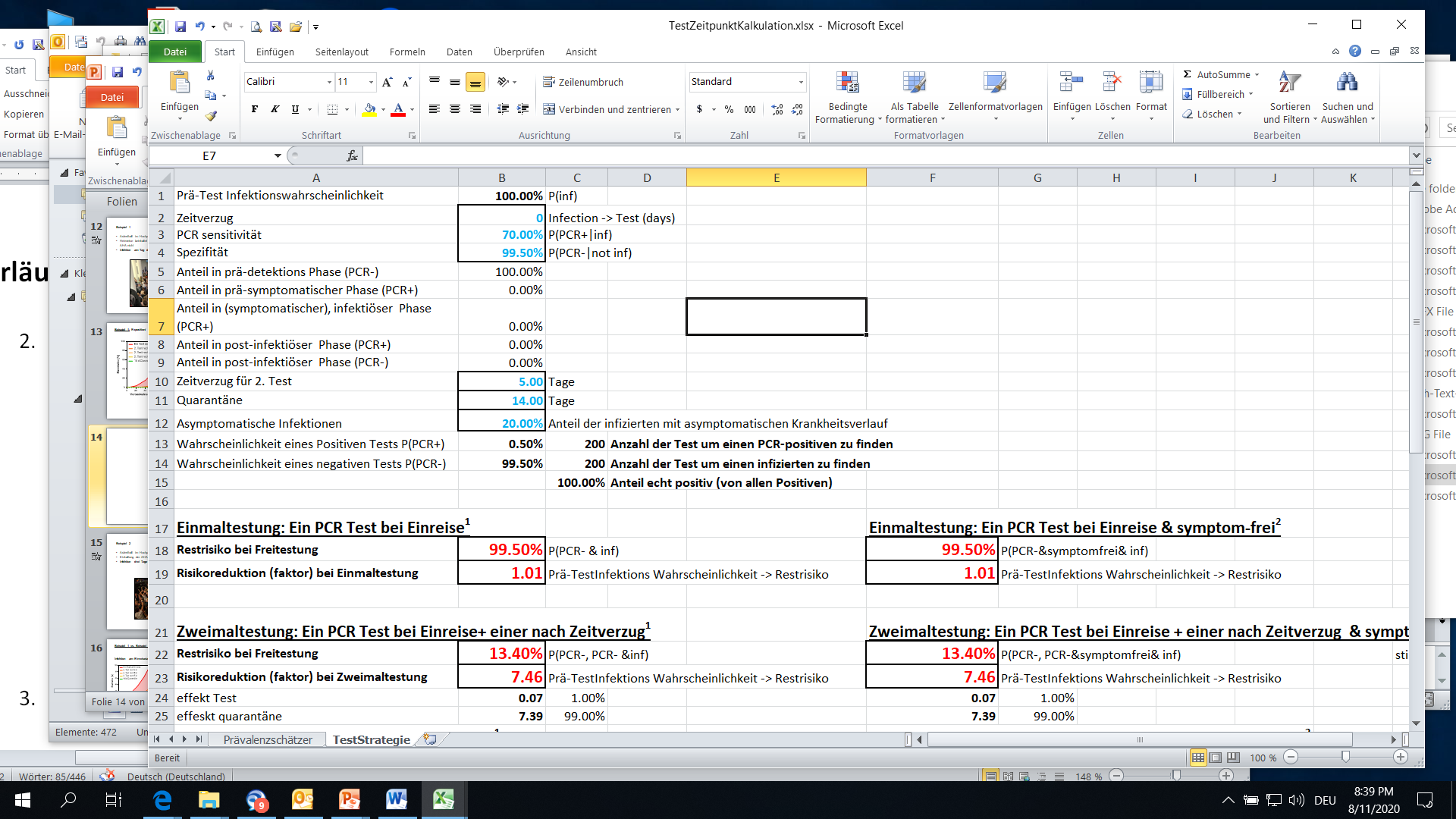 Beispiel 2

Aufenthalt im Hochprävalenzgebiet
Einhaltung der AHA-Regeln außer beim Feiern in den Tagen vor Abreise
Infektion drei Tage vor Einreise
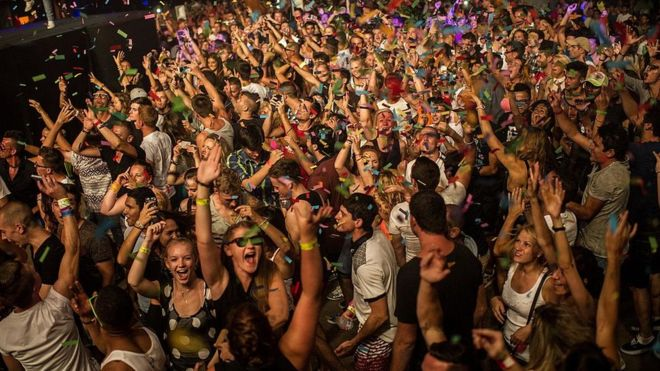 Beispiel 1 vs. Beispiel 2
Infektion am Einreisetag
Infektion 3 Tage vor Einreise
Warum ist das Restrisiko hier niedriger als bei Infektion am Einreisetag?
Einreisetest  nach „predetection phase“, also zu einem Zeitpunkt, wenn das Virus schon nachweisbar ist
Dauer der Infektiosität kürzer, denn bei Einreise sind schon drei Tage p.i. verstrichen sind.
Verfügbarkeit
\\rki.local\daten\Wissdaten\RKI_nCoV-Lage\1.Lagemanagement\1.3.Besprechungen_TKs\1.Lage_AG\2020-08-12_Lage-AG\ToolsZumBerechnenDerTeststrategien

Prävalenz = Ausgangsrisiko
....\Prevalence_longerTimeHorizon.xlsx

Spezialfälle
....\TestZeitpunktKalkulation.xlsx
Viel Spaß damit 
		…und Fragen dazu?
Zusätzliche Detail-Infos
Zeitparameter des Infektionsverlaufs zur Eingabe in die Exceltabelle
Prä-detektionsphase (Pre-detectability-Phase)
Zeitraum nach Transmission, in dem ein bereits Infizierter noch negativ testet.
Erster Teil der Inkubationsphase
Von Modellierern geschätzt auf 2.5 d

Präsymptomatische Phase (presymptomatic Phase)
Zweiter Teil der Inkubationsphase
Zeitraum, in dem ein Infizierter positiv testet, aber noch keine Symptome zeigt
In unterschiedlichen Modellen 2.5-5 d

Infectious Phase, post symptom onset
Zeitraum nach Symptombeginn, in dem Infektiosität vorliegt 
Mild/ moderater Krankheitsverlauf: Mean 7d, maximal 10d 
Schwerer Krankheitsverlauf: Median 8d, maximal 20d
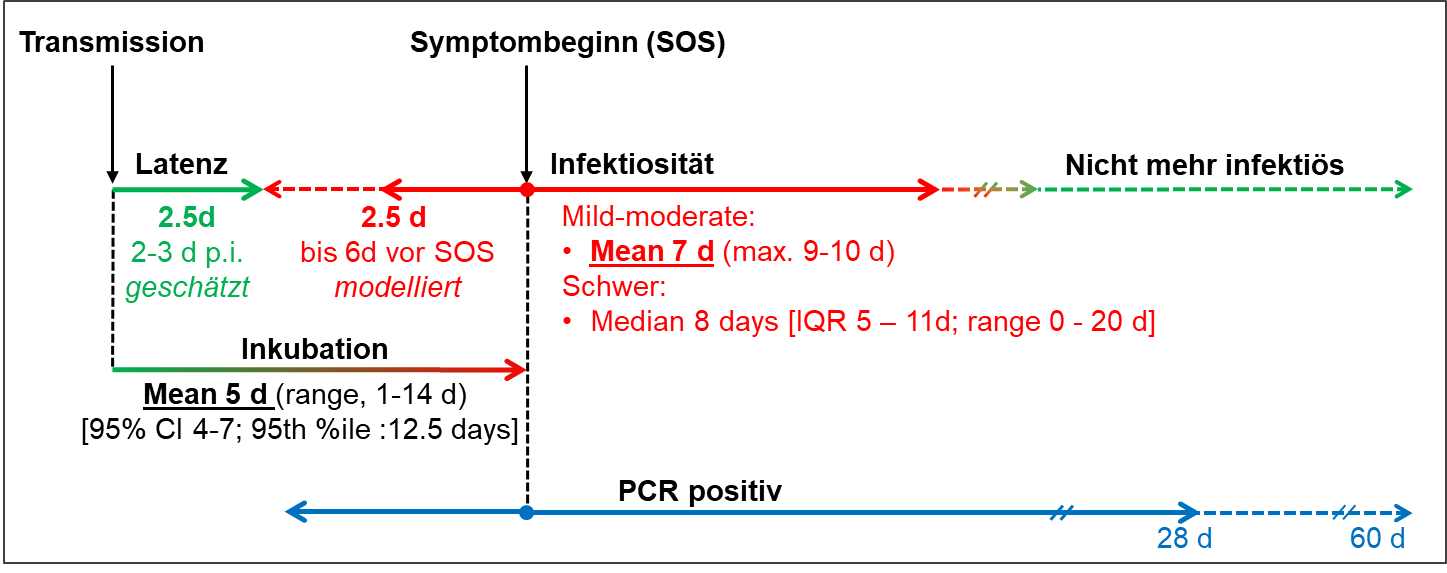 Details [optional]
Restrisiko ≈  contagiousness(t) * false ommission rate(t) 
Es sind vier Infektionsphasen relevant: 
(i) Prädetektionsphase; 
(ii) Prä-symptomatische Phase; 
(iii) (symptomatische) Phase; 
(iv) Nicht mehr kontagiös.
„Inkubation“
Model
r1
r2
r3
Pre-sympto-
matic
(symptomatic) 
& infectious
pre-
detection
post-infectious
x1
x2
x3
x4
Wird analytisch gelöst
Zeitparameter des Infektionsverlaufs – mehr Infos
Weitere Erklärungen siehe Kommentarfeld
[Speaker Notes: Inkubation
Li et al., NEJM2020 (425 cases):  Mean 5.2d [95% CI 4-7; 95th percentile of the distribution at 12.5 days]
Lauer et al., Ann Int Med https://www.ncbi.nlm.nih.gov/pubmed/32150748 (181 patients): Median 5.1 days (95% CI, 4.5 to 5.8 days), 97.5% of those who develop symptoms will do so within 11.5 days (CI, 8.2 - 15.6 days)
Linton et al.: Mean 5 days, 95% CI 2-14d. JClinMed Feb 2020 https://www.ncbi.nlm.nih.gov/pubmed/32079150 95% 
Outliers >14d have been reported

Infektiosität vor Symptombeginn 
Modelliert:
Basierend auf Modellierungen wird geschätzt, dass Infektiosität ab 2-3 Tage vor Symptombeginn besteht:
He et al., Nature Medicine 2020. Note that Ashcroft et al. published a correction, implying infectivity starts around 5 days prior to symptom onset
Xia et al., MedRxiv 2020. https://europepmc.org/article/ppr/ppr116510. 
Tindale et al. MedRxiv2020 range: 1-8 days
Untersucht:
Punktprävalenzstudie unter Pflegeheimbewohnern (Durchschnittsalter, 79 ± 10 Jahre) demonstrierte infektiöses Virus bis 6 (im Mittel 3-4) Tage vor Symptombeginn. Im hohen Lebensalter kann das klinische Bild aber untypisch sein. Daher ist noch nicht klar, ob diese Zeitspanne für andere Altersgruppen auch gilt. Arons et al., NEJM2020.

Dauer der Infektiosität nach Symptombeginn - abhängig von Krankheitsschwere
Mild-moderat:
Wölfel et al.: median 6d, mean 7d, max. 8d
Cross-sectional (= low estimate): Kujawski et al., mean 4.4.d; Arons et al., mean 4 d, max 9 -14 d
Severe (ICU oder Intermediate care):
VanKampen et al., Median 8 days [IQR 5 – 11d; range 0 - 20 d]]
Unterschiedliche Strategien
Einmaltestung  bei  Einreise
Bei Testsensitivität <100% entgehen so die Falsch-Negativen
Erkennt nicht Infizierte in der Latenzphase (kurz vor / während der Reise infiziert)
Flug-/ Bus-/ Zug-Reisen stellen ein Expositionsrisiko per se dar

Zweimaltestung: 1. Test bei Einreise, 2. Test nach X tagen
Sicherer als einmalige Testung wäre es, wenn sich negativ Getestete in eine kurze Quarantäne begeben, an deren Ende erneut getestet wird.
Rationale:
Erhöhung Sensitivität und 
Man erfasst so Infizierte, die sich bei Einreise noch in der Latenzphase befanden
Dauer X = 3 Tage wäre sinnvoll, denn das überbrückt die Latenzphase

Keine Testung, Y Tage Quarantäne 
Das ist der derzeitige Standard, Dauer Y=14 Tage
Restrisko versus false omission rate
Das Restrisiko unterscheidet sich von der sogenannten false omission rate (FOR) (1-negative predictive value).

Unterschied: 
Die FOR macht eine Aussage über den Test, das Restrisiko über die Kontagiosität einer Person.
Das heißt: Nimmt die Kontagiosität einer Person über die Zeit ab (wie bei SARS-CoV2), so sinkt das Restrisiko, nicht aber die FOR
Zusammenhang: 
Restrisiko zum Zeitpunkt t = FOR zum Zeitpunkt t * Wahrscheinlichkeit der Kontagiosität zum Zeitpunkt t
Warum Restrisiko?
Es erlaubt Maßnahmen wie die Quarantäne mit testbasierten Maßnahmen (e.g. „PCR-Test bei Einreise“) in Bezug auf Ihren epidemiologischen Wert zu vergleichen.
Bemerkung: 
Bei einer Quarantäne („Abwarten“) nimmt die Kontagiosität einer Person über die Zeit ab, da die Infektion überstanden wird.
Je nach Teststrategie (e.g. „Test bei Einreise“, oder „zeitverzögerter Test“) trägt die Strategie zur Reduktion der FOR und/oder zur Abnahme der Kontagiosität bei.